Chapter 1anatomy 2 for soft browse
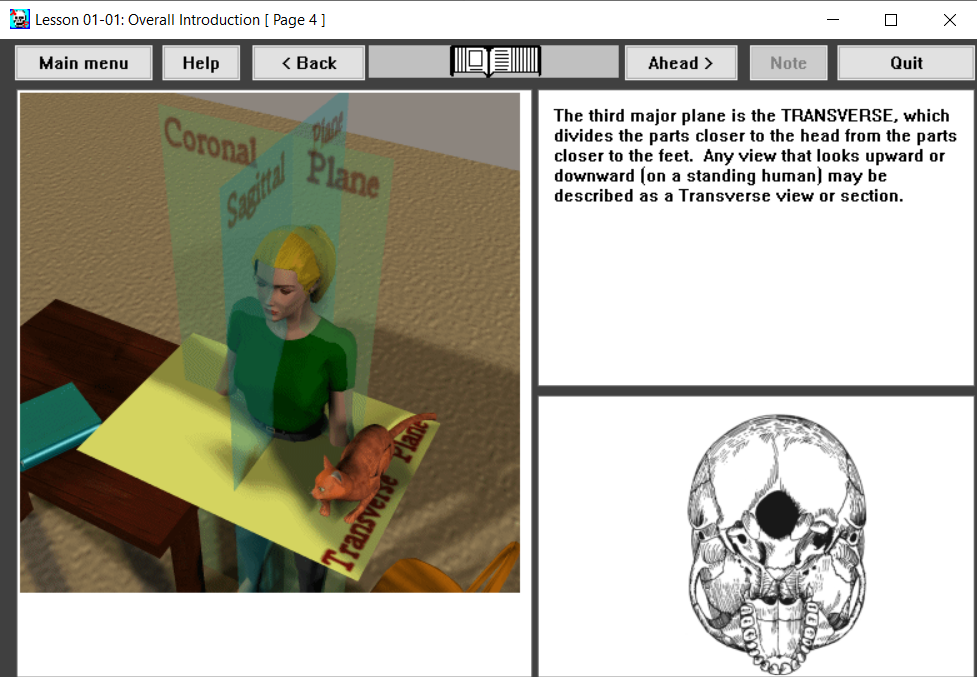 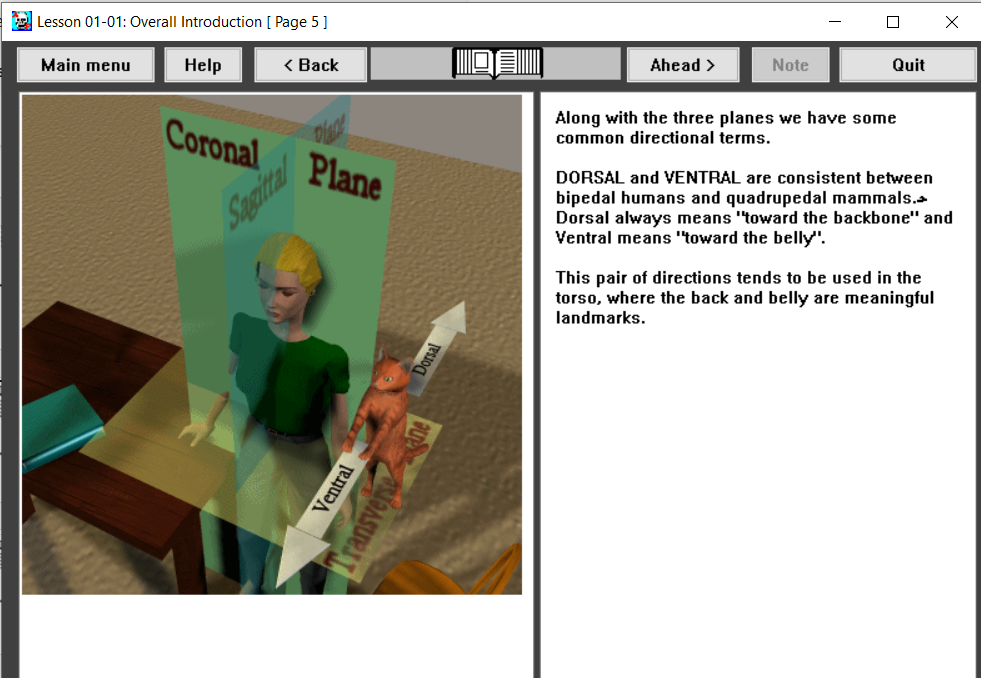 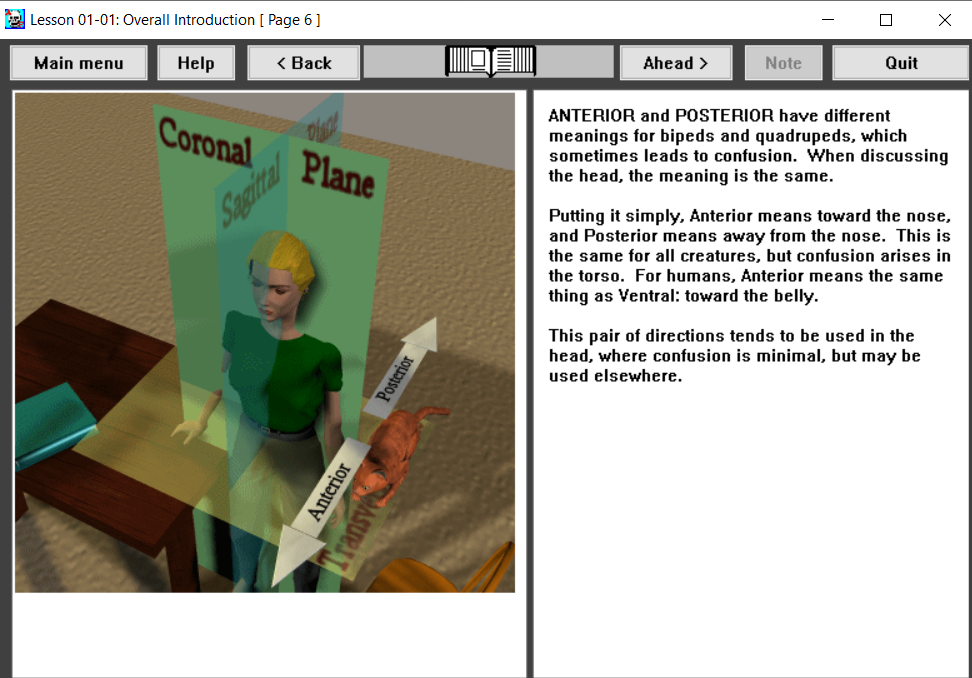 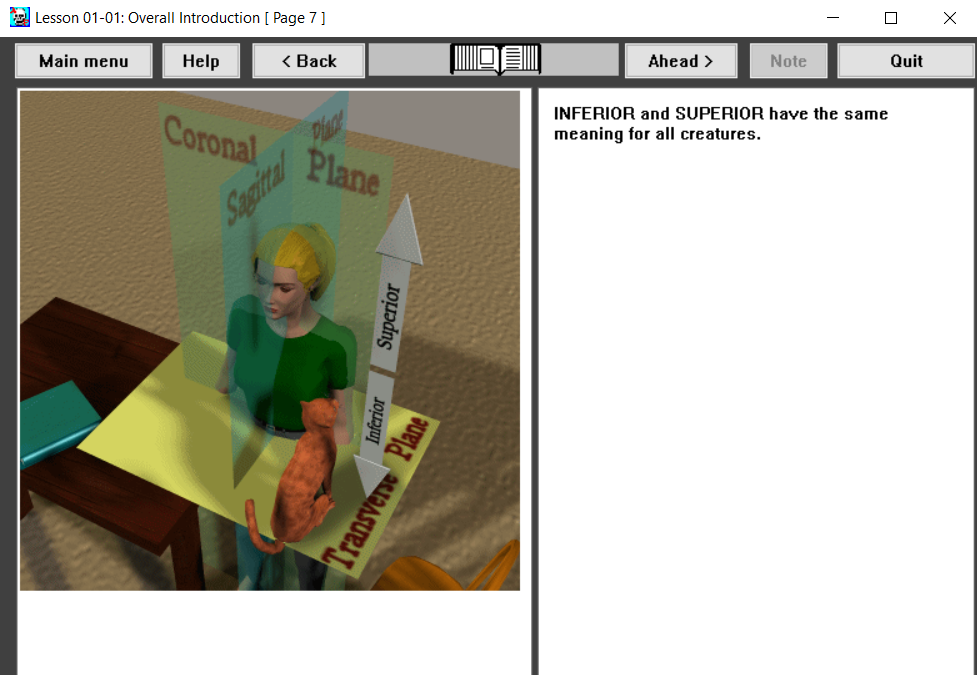 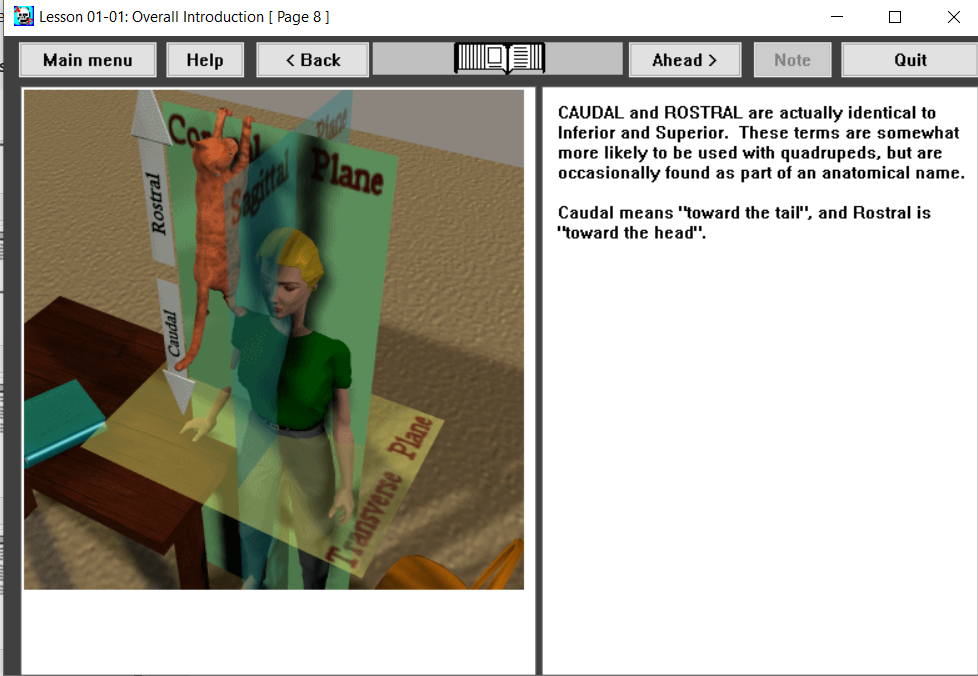 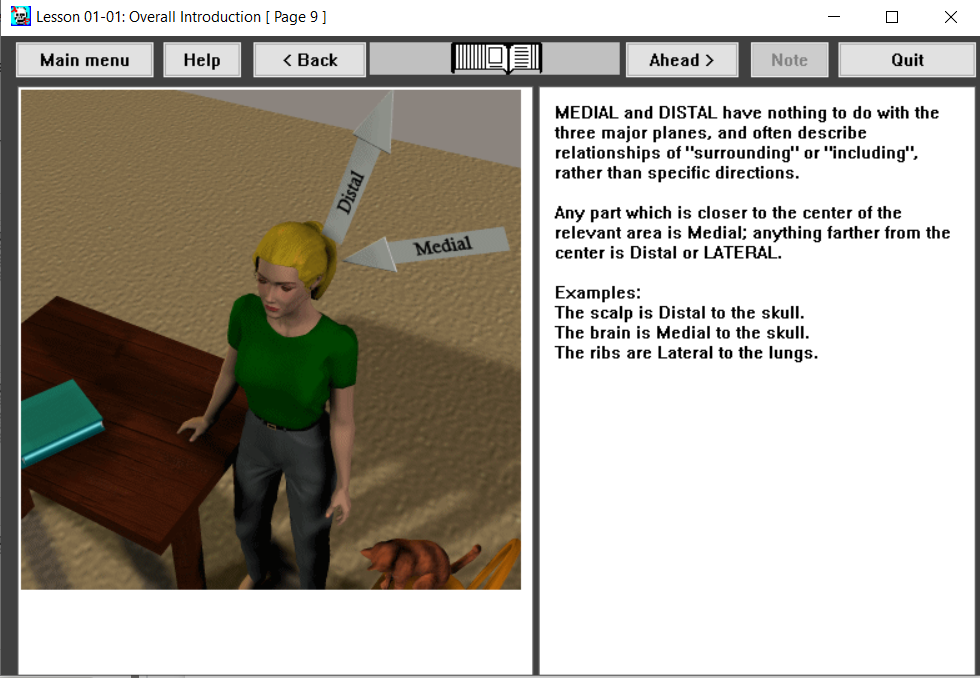 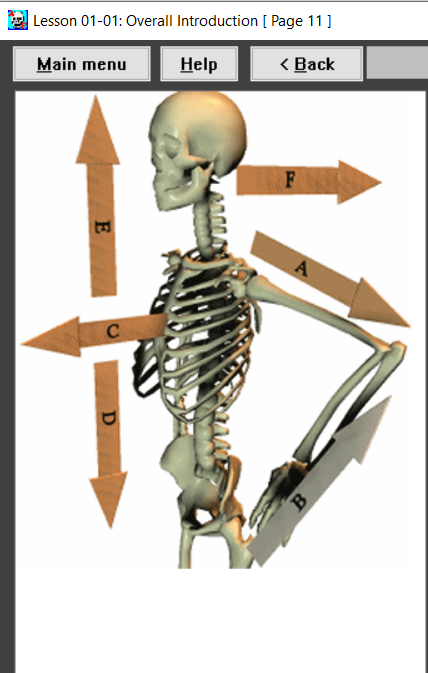